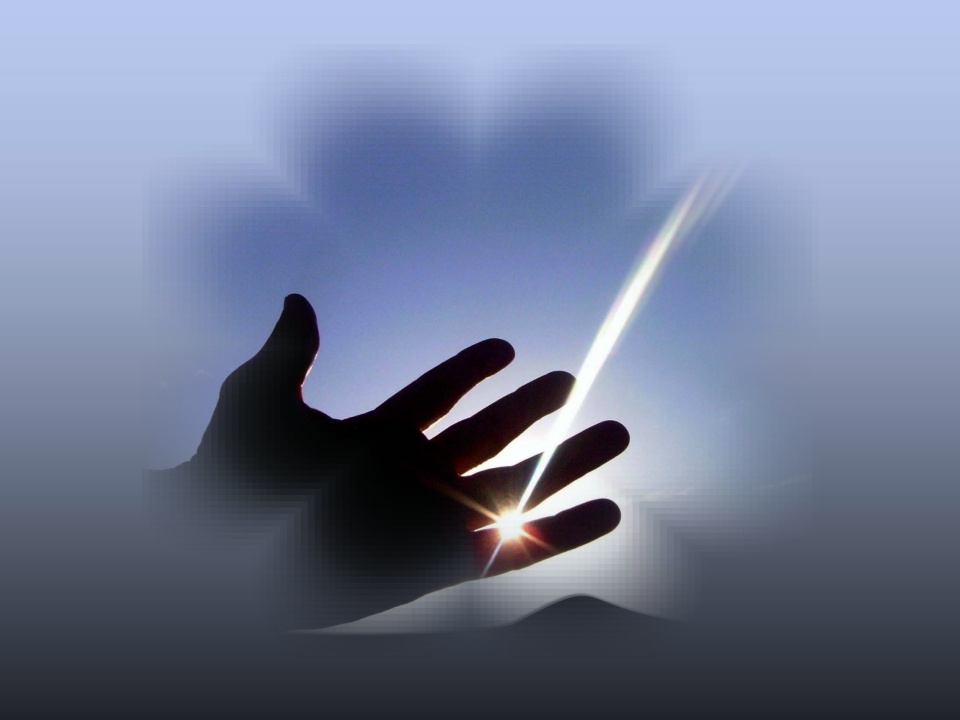 Fiesta de la Inmaculada 2011
Roma – Casa Generalicia
Imágenes: Sor  Paola Di Folco
Texto: don Joseph  Aubry
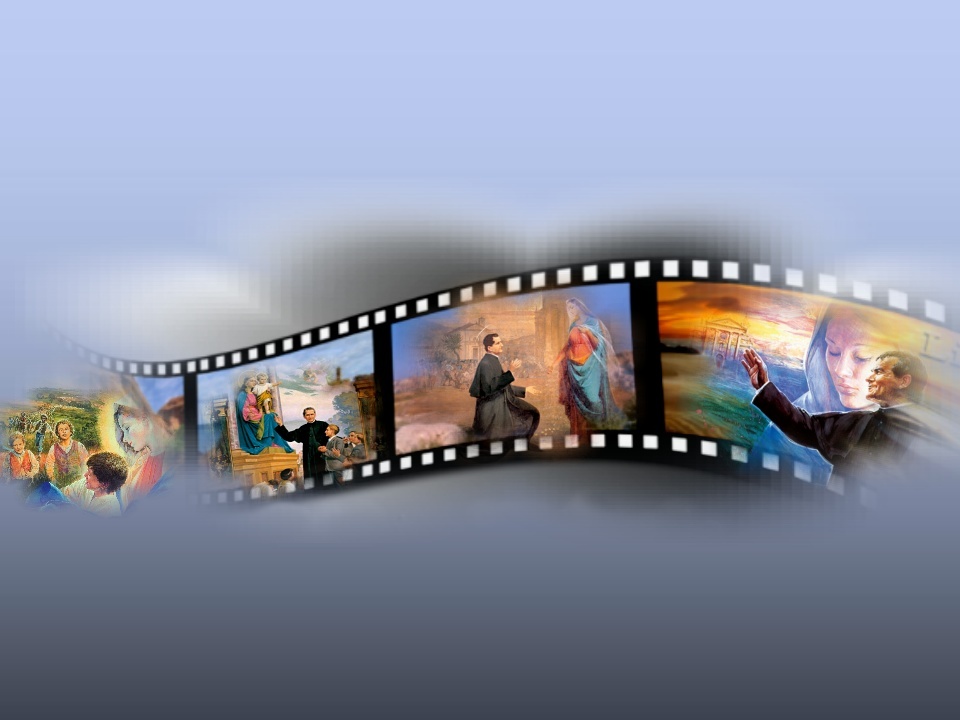 la Virgen santísima ocupa en la vida de nuestro fundador un lugar extraordinario.
Quien lee atentamente la vida de don Bosco  permanece asombrado por esto.
Lo primero que aparece  es que justamente esta intervención “maciza” de María ha provocado en don Bosco una percepción global de su figura, iniciada desde  su primera intervención a los 9 años,                                                                           y progresivamente confirmada durante toda la vida.
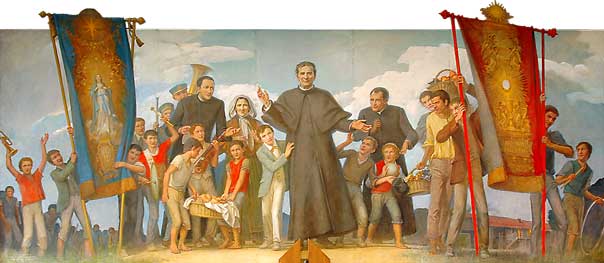 Don Bosco es un sacerdote educador, en su vida,  muy pronto y con continuidad, la Virgen  ha hecho irrupción,  de tal modo que se puede decir de él, como de María : “Ha meditado en su corazón los acontecimientos marianos ocurridos  en su propia vida” (cf Lc 2,5 1)
He aquí  entonces la convicción de fondo de don Bosco sobre  María  y su modo fundamental de verla: María santísima es un personaje actual, prodigiosamente activo; no es una idea, ni siquiera un ideal, es una presencia viva, cercana, alguien que  interviene  en nuestra historia.
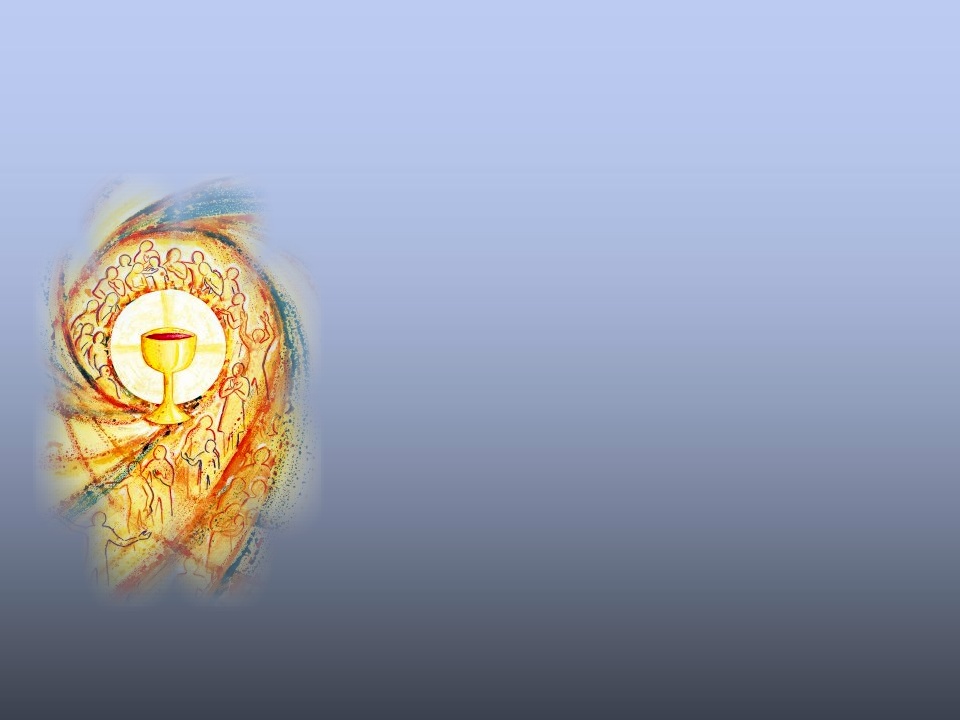 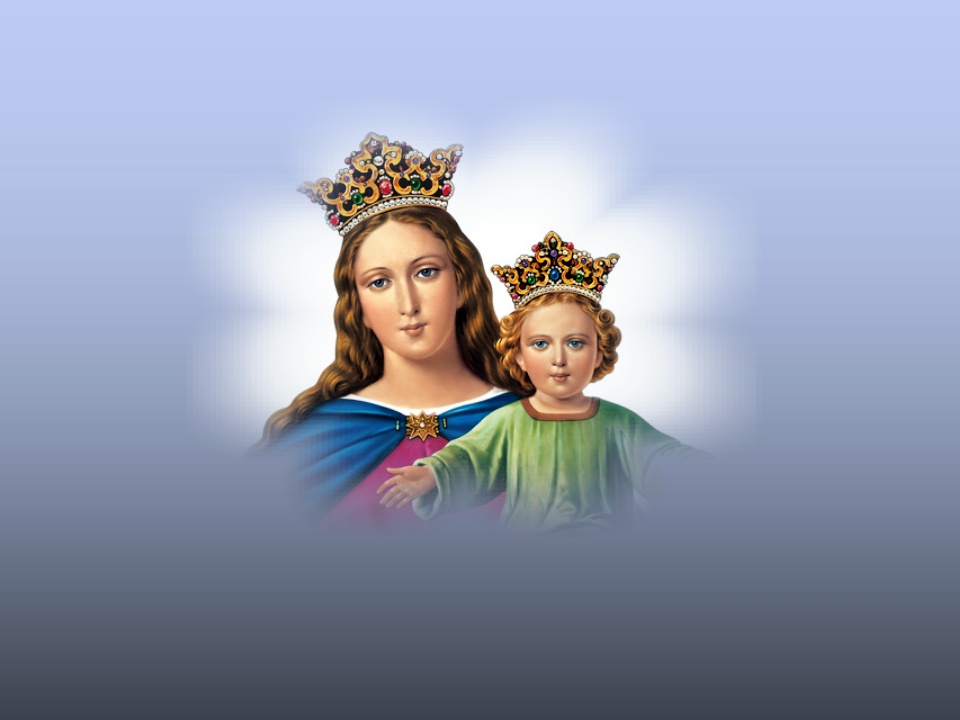 don Bosco ha recomendado a sus jóvenes y a sus salesianos la frecuente comunión y la devoción a María juntos, las dos devociones, para él esenciales, a  Jesús sacramentato y a María Auxiliadora.
la presencia eucarística de Cristo ha sido para don Bosco el medio concreto para adherir a Cristo resucitado, siempre presente y activo en su Iglesia, cercano a nosotros. Su percepción de María ha sido exactamente correlativa a esta su percepción de Cristo
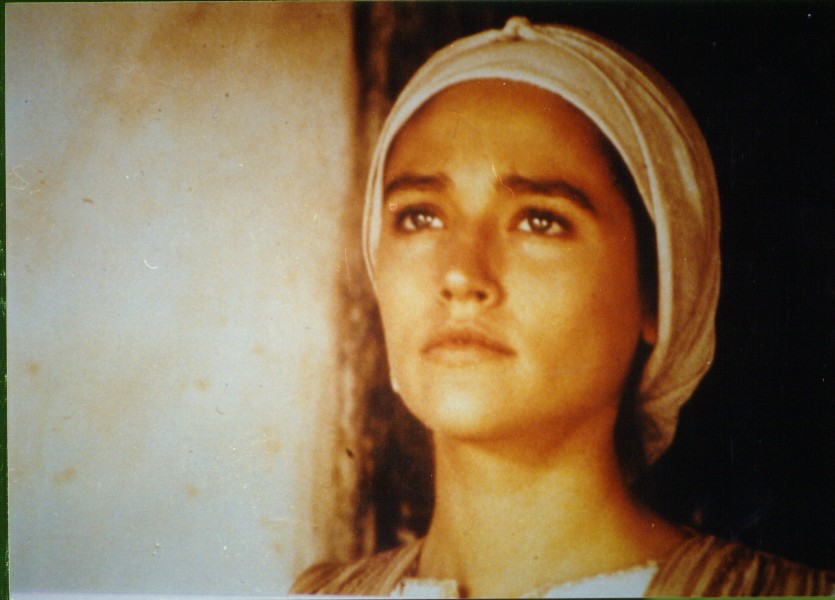 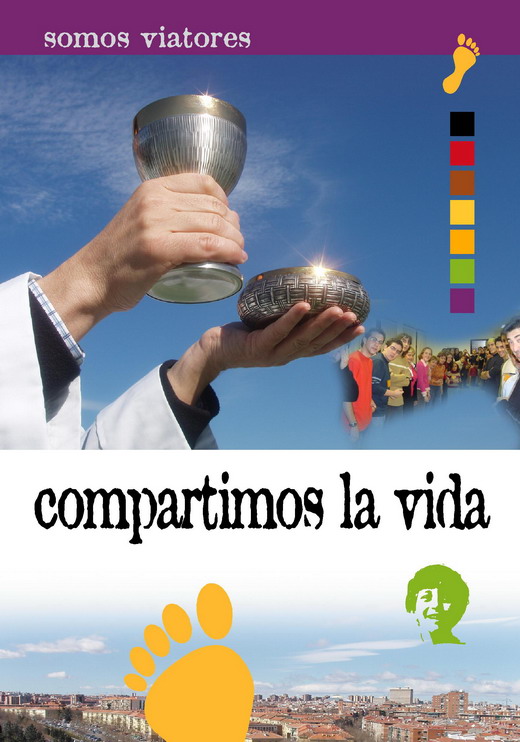 María, también Ella con Cristo y a su servicio, está presente y activa en la Iglesia, muy cercana a nosotros. Los dos dogmas de fe a los cuales don Bosco adhiere más concretamente son: la resurrección de Cristo y la asunción de María: 
Él resucitado y ella resucitada.
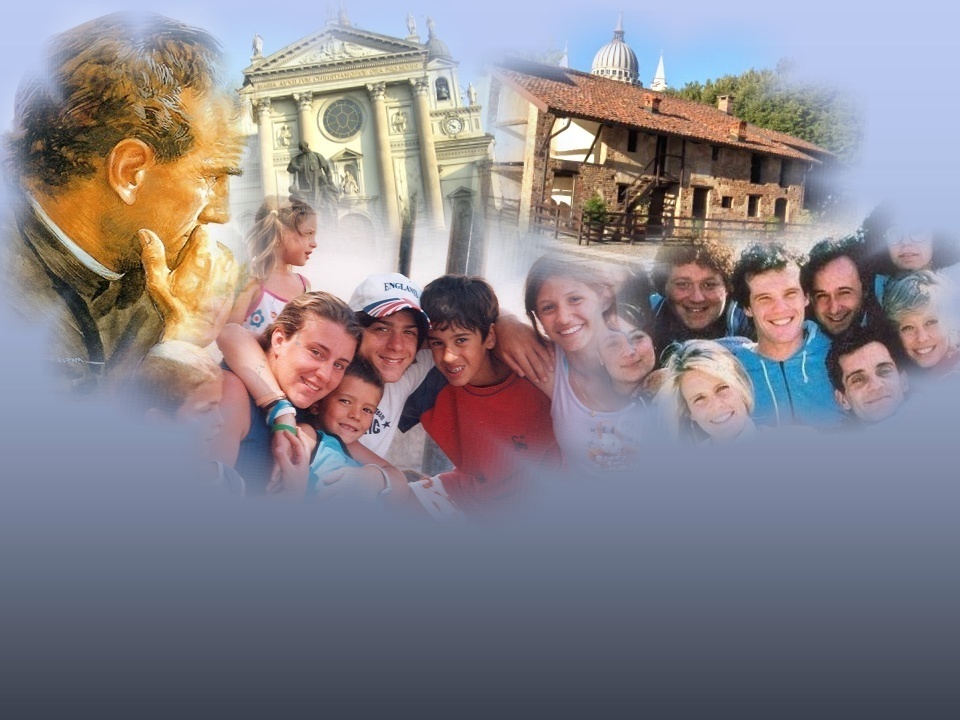 Son los dos personajes más decisivos que llenan su historia de su presencia, y no sólo de modo global y lejano, sino con precisión y cercanía: están aquí, hoy, en  los Becchiy en Valdocco; entran en relación con Juan Bosco y con sus jóvenes…
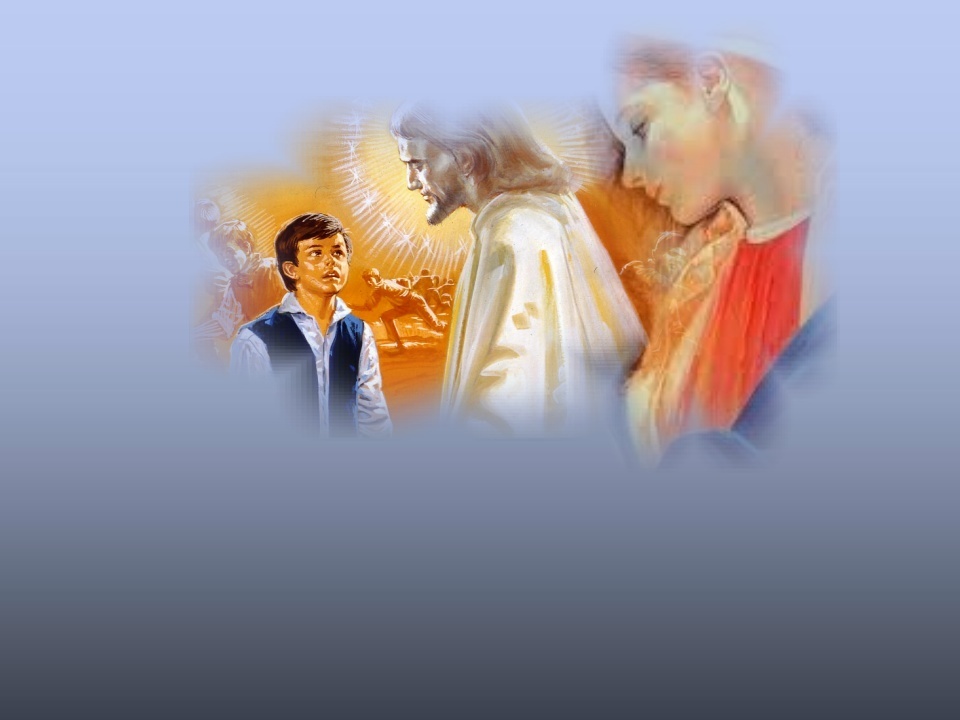 El amor por María ha penetrado en Juan Bosco desde su  más tierna edad  através  del ejemplo y la palabra de mamá Margarita  pero también por una  serie de indicios históricos y las declaraciones más formales del mismo don Bosco  nos conducen  a afirmar que, muy pronto, María  toma la iniciativa de intervenir.
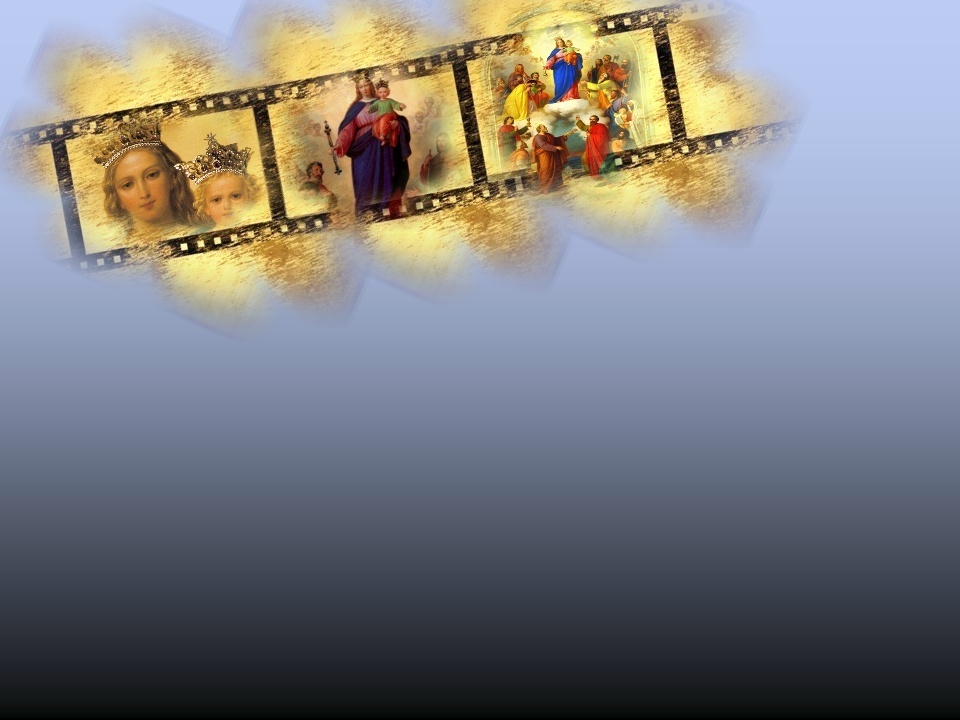 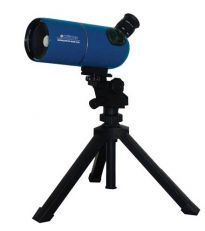 Tres grandes etapas
en las intervenciones de María
Desde el inicio, María es la Auxiliadora que se revela a don Bosco. Una Auxiliadora que sólo  poco a poco muestra el verdadero esplendor de su rostro: Aquella que es la ayuda de don Bosco, de sus jóvenes, de sus salesianos. Don Bosco descubrirá un día definitivamente que es el Auxilio de cada cristiano y de todo el pueblo cristiano en camino.
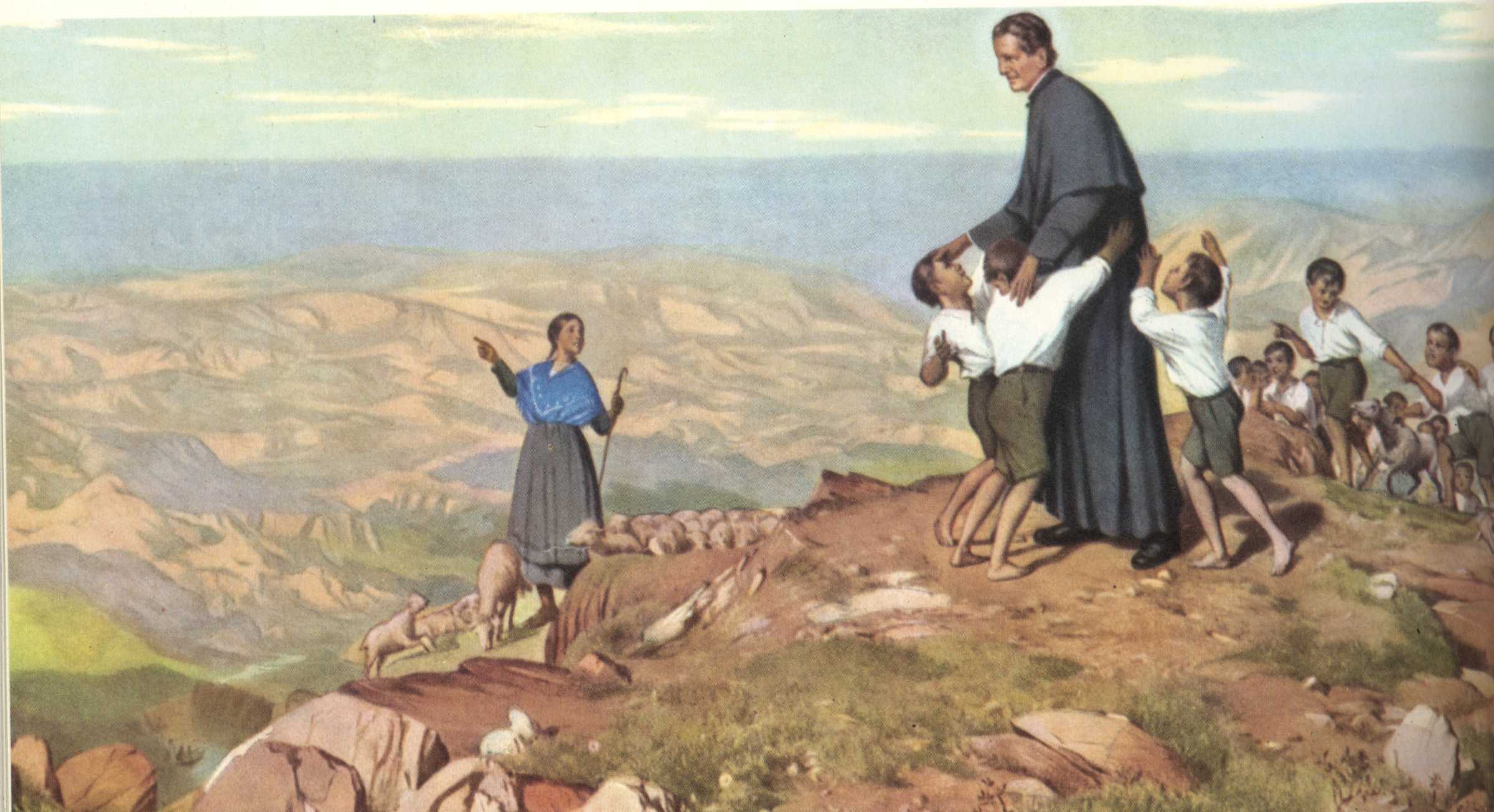 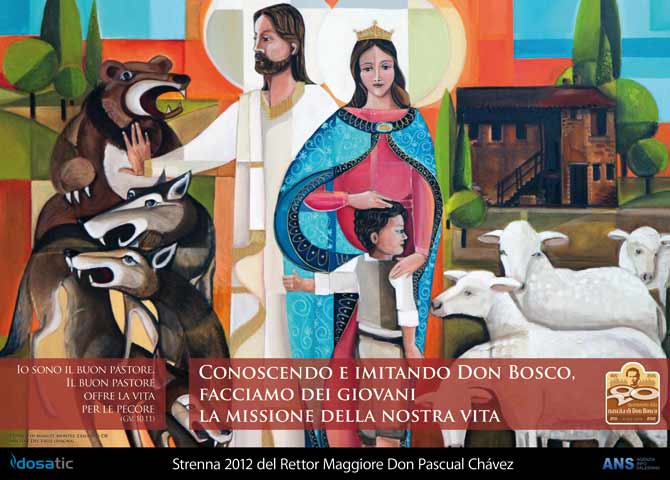 Primera etapa:  en el origen de la vocación 
y misión de don Bosco, la Auxiliadora se revela 
como la buena Pastora de los jóvenes
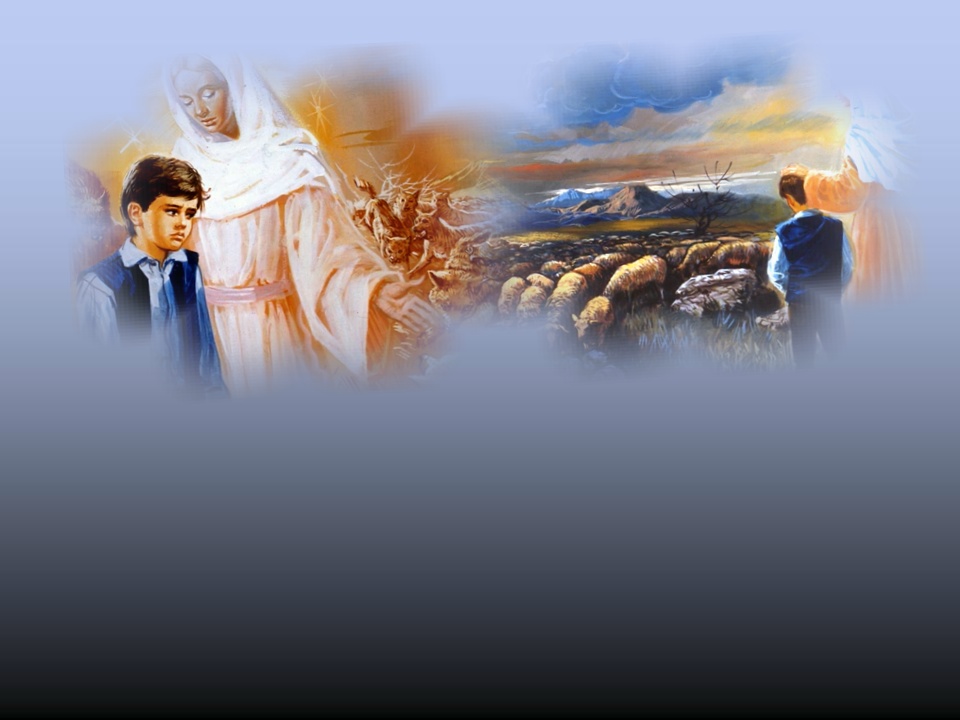 La primera intervención extraordinaria es sin duda el sueño de los nueve años.Don Bosco dice: “me quedó  profundamente grabado en la mente para toda la vida”
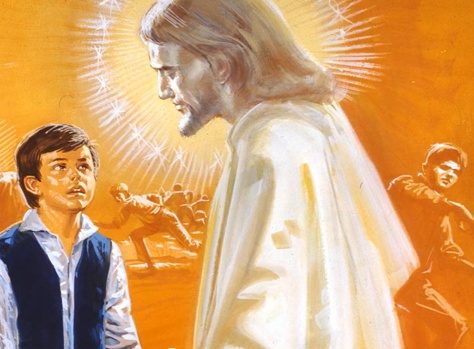 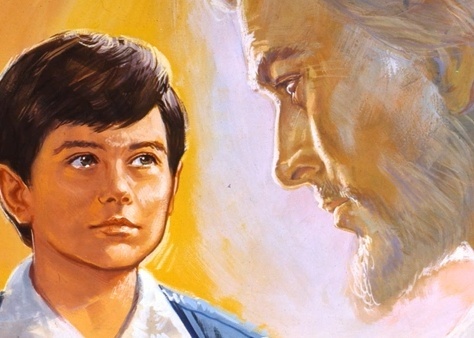 De Cristo buen Pastor, Juan recibe el anuncio de su vocación (“Me llamó por  mi nombre“) de su misión específica (“Me ordenó ponerme a la cabeza de aquellos niños“) que ya incluye un estilo pastoral (“No con los golpes, sino con la mansedumbre y la caridad”).
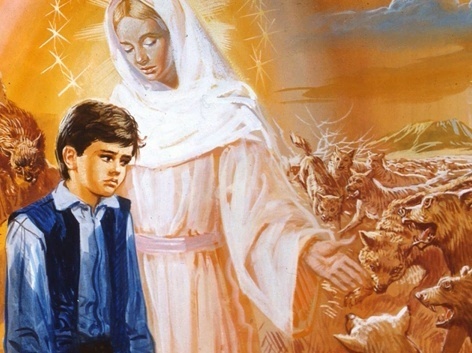 Y después el anuncio: “Te daré una maestra de sabiduría “(una especie de ”He aquí a tu madre! ”), he aquí  que aparece María: es la buena Pastora, cooperadora del buen Pastor.  A  su vez y en un lugar subordinado, interviene también Ella para confiar a Juan la misión “pastoral”, precisando:                                            
“(Este trabajo) tú deberás hacerlo por  mis hijos
”.
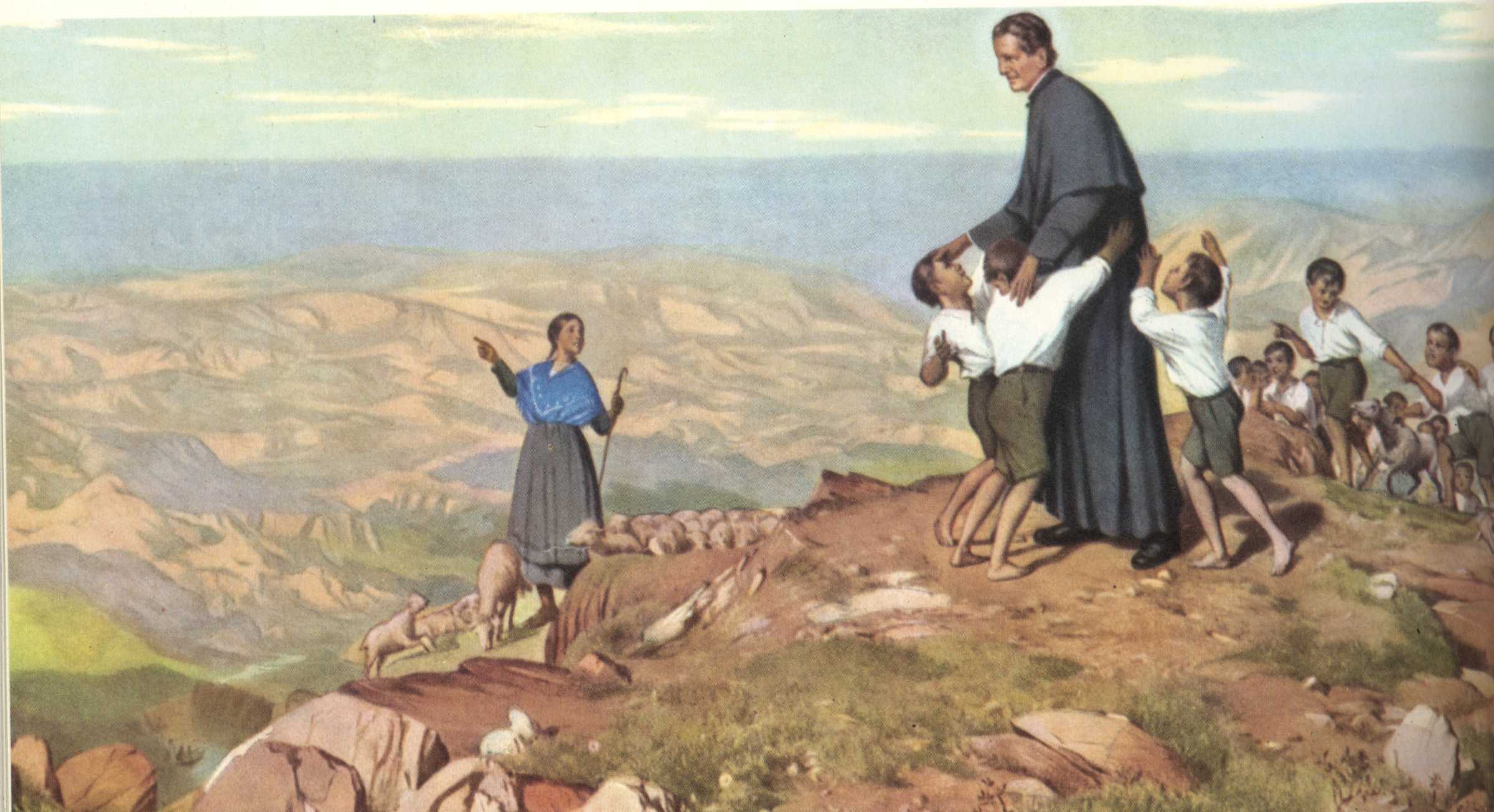 El sueño de los nueve años, 
don Bosco lo repetirá muchas veces, con detalles nuevos. Siendo joven sacerdote en búsqueda de su apostolado, María se presenta de nuevo “en forma de pastora”. La imagen de María buena Pastora atraviesa toda la vida de don Bosco, hasta el sueño misionero de Barcelona en el 1886.
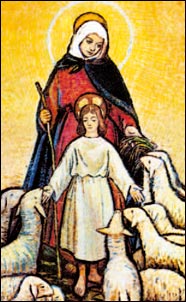 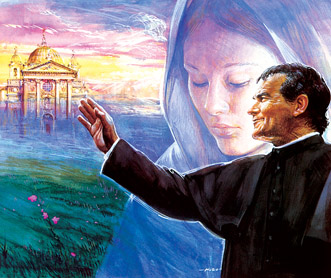 Su ventaja es la de “colocar” enseguida a María: sierva de Cristo buen Pastor por una parte, y por otra maestra-guía de don Bosco, pastor de los jóvenes y madre de los mismos jóvenes, “sus hijos”.
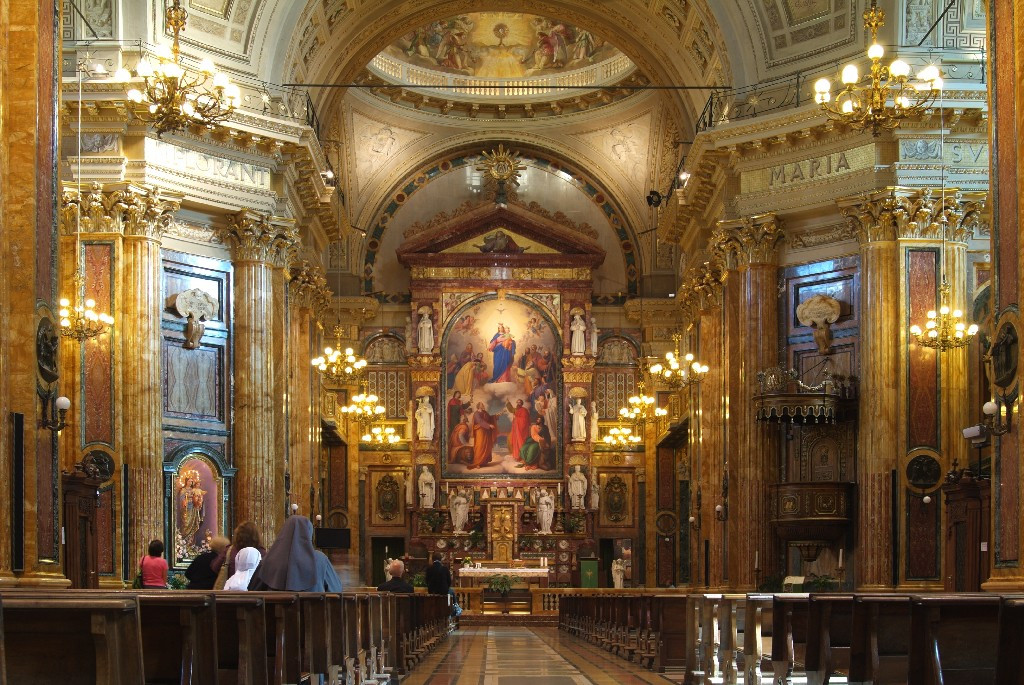 SEGUNDA ETAPA:  en el origen de la obra salesiana concreta y de las dos congregaciones salesianas, 
la Auxiliadora se revela como  la buena Pastora Inmaculada
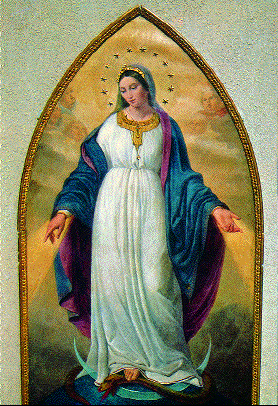 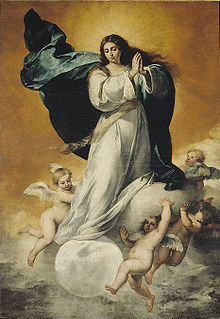 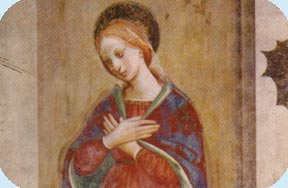 La actualidad eclesial lleva a don Bosco a honrar a María en  su privilegio de Inmaculada: 
en los primeros veinte  años  de su ministerio sacerdotal es atraído por este rostro, y lo hace admirar también por sus jóvenes.                                         Pero es una Inmaculada concreta, actual,  precisamente la buena Pastora que él ya  conoce; y Ella misma interviene y les  hace entender que este su misterio interesa al cumplimiento de la misión salesiana.
El 8 DICIEMBRE es muy significativo: 
marca sucesivamente 

  el inicio de la obra salesiana 
  y la fundación de las dos congregaciones.
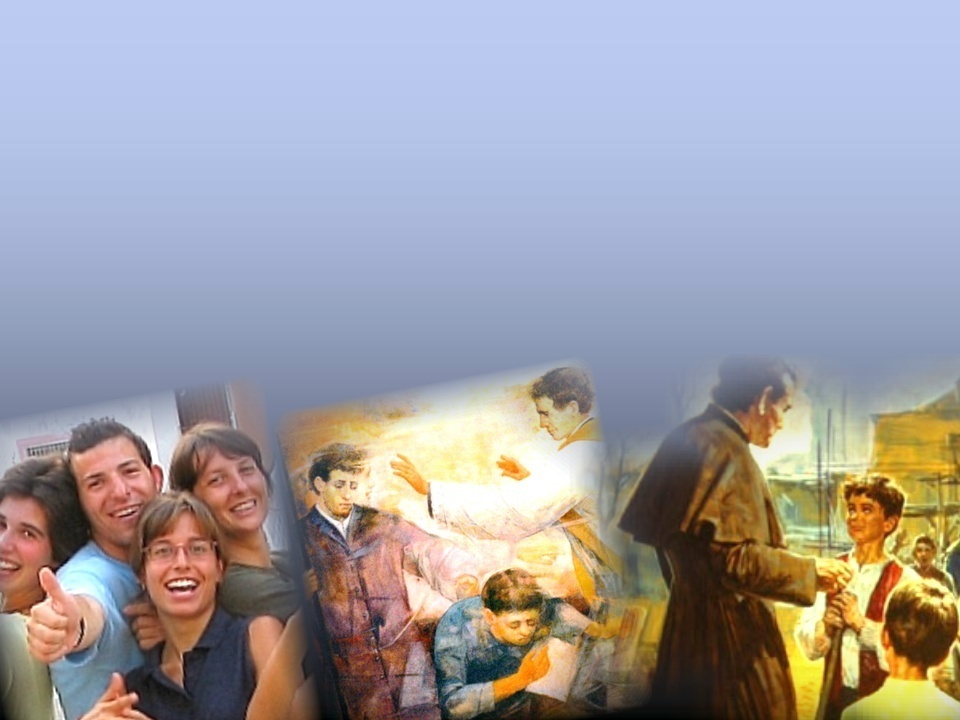 la buena Pastora
inmaculada
se hace presente al inicio de la obra salesiana enviando a Don Bosco al  primer joven, pobre y abandonado, … y después de un  Ave María ferviente, don Bosco inicia con él su obra evangelizadora. La fiesta del 8 diciembre permanecerá definitivamente central en su metodología pastoral  y espiritual.
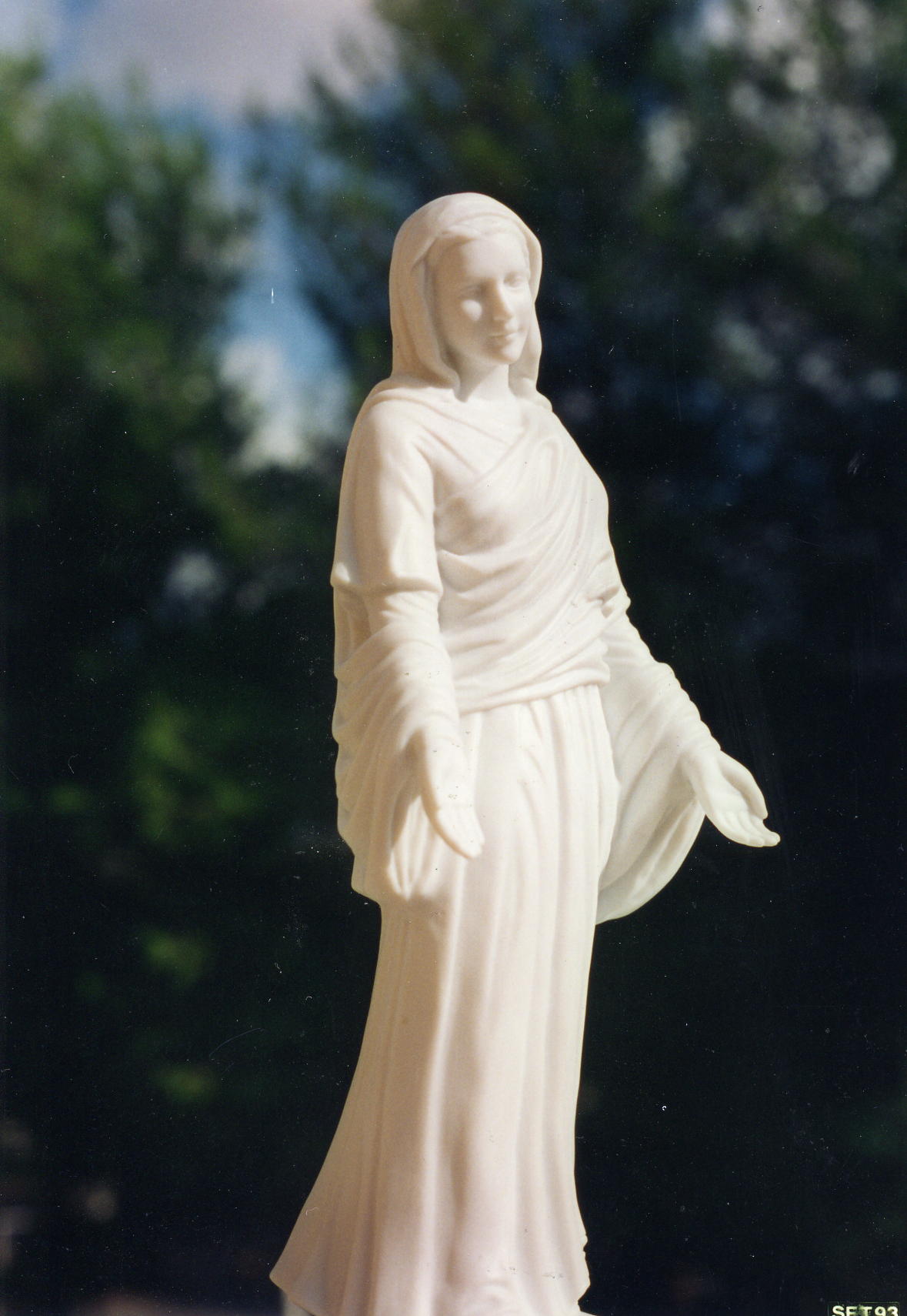 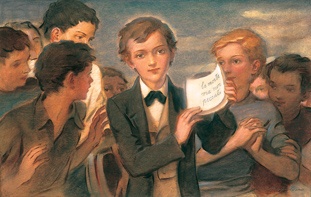 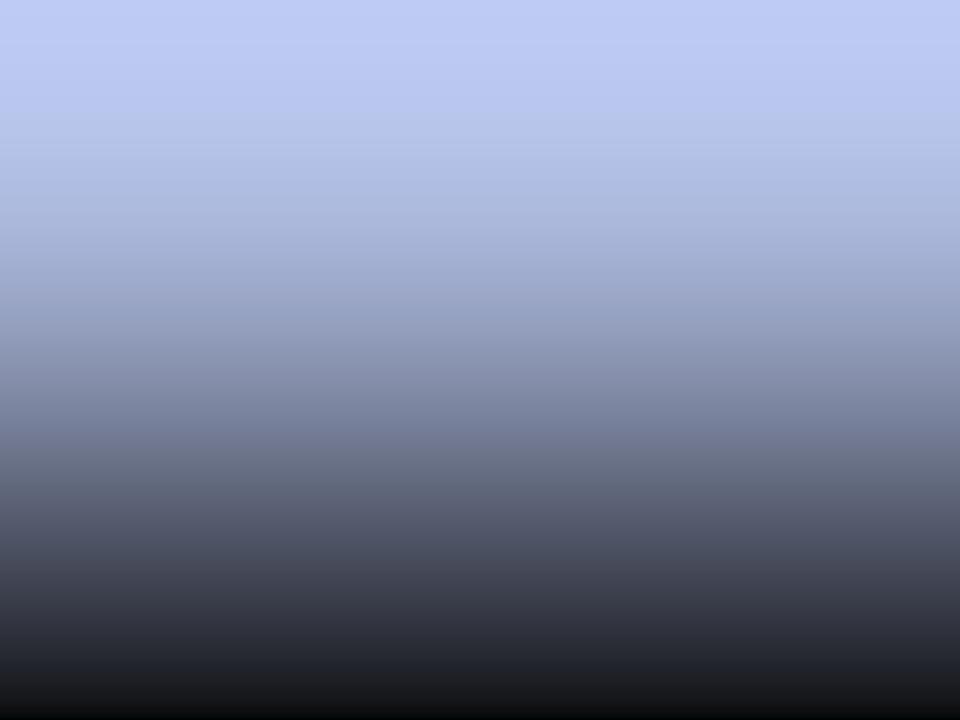 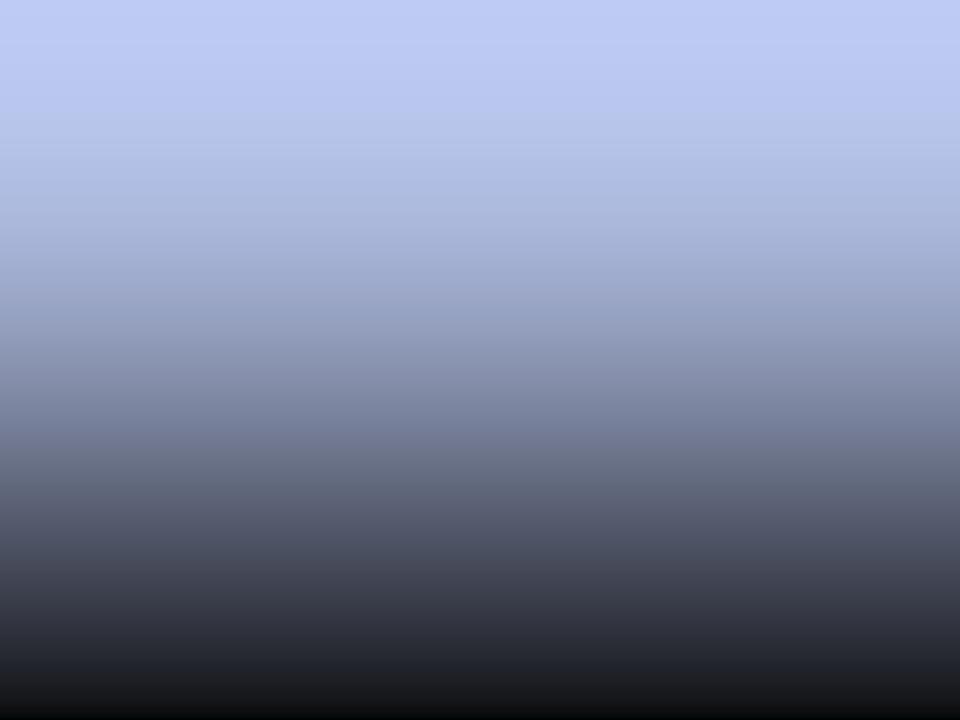 La Inmaculada está también presente en el origen de las dos congregaciones salesianas. Domingo, el joven que se ha consagrado a Ella el 8  de diciembre de 1854, funda en los meses siguientes, con sus amigos, la Compañía de la Inmaculada cuyos miembros “se dedican enteramente al santo servicio de María“. Este grupo, lleva al ambiente de los estudiantes de Valdocco a tal punto de fervore que permitirá la fundación oficial de la Sociedad Salesiana el 18 de diciembre de 1859.
Por otra parte, en aquellos años, otro grupo, pero de chicas, hace también su camino en Mornese. Se llama  Pía Unión de las Hijas de María Inmaculada. Un sacerdote diligente, don Pestarino, la ha fundado el 9 de diciembre  de 1855. La más vivaz del grupo se llama María Dominga Mazzarello. Con ella  y  con sus compañeras más generosas, don Bosco fundará, dieciseis años más tarde, el instituto de las Hijas de María Auxiliadora.
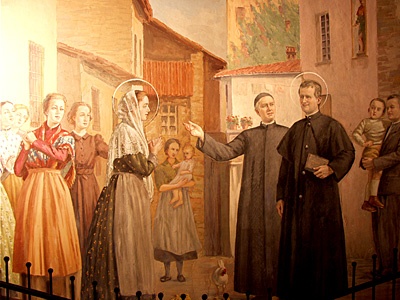 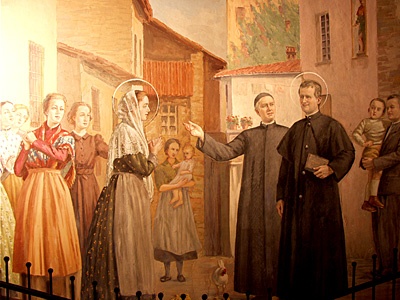 La buena Pastora quiere hacer comprender 
que la obra de la educación supone una liberación del pecado para vivir y crecer en la gracia de Dios, y que los educadores mismos tienen necesidad de una pureza vigorosa que los haga educadores plenamente disponibles y válidos.
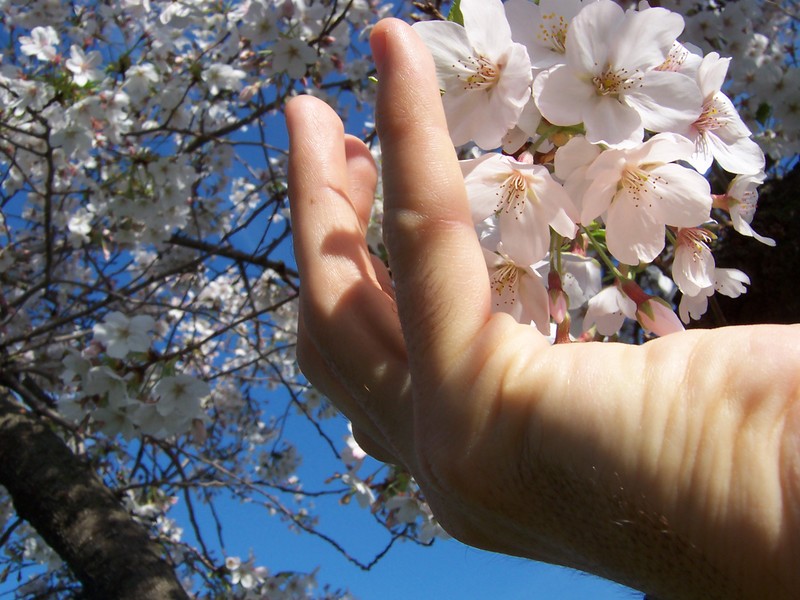 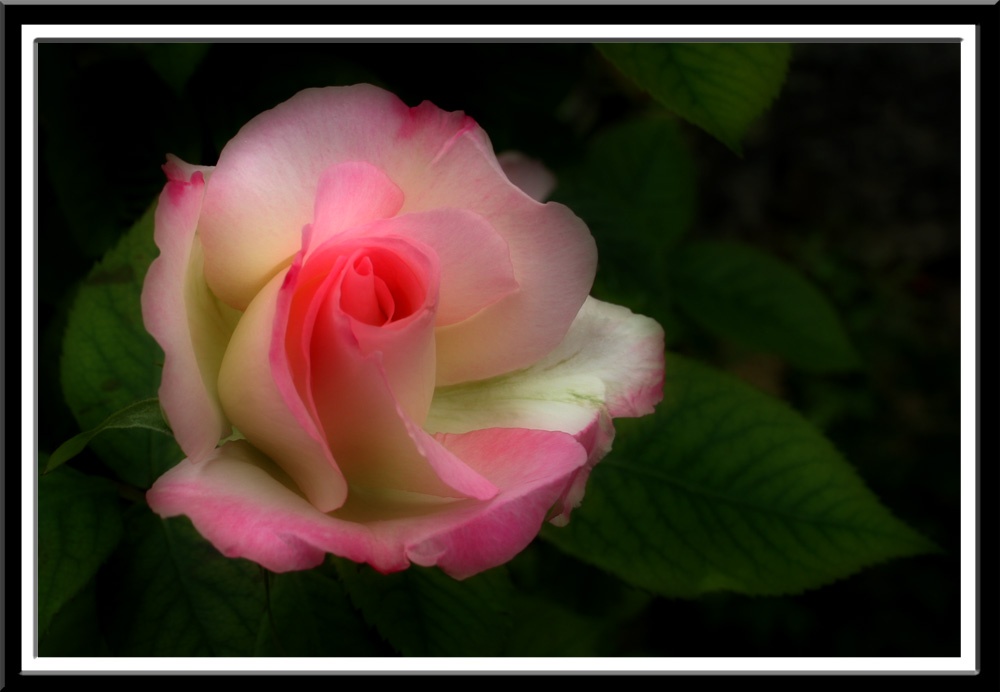 el misterio de la Inmaculada Concepción  aparece a don Bosco  no tanto en su realidad pasada, como un privilegio individual de preservación del pecado para María al inicio de su existencia, cuanto más bien en  su aspecto actual, como un misterio de victoria permanente, que le asigna naturalmente a María un rolde luchadora en el reino de Dios y de ayuda  en la obra  educativa: es  Aquella que no cesa de aplastar  la cabeza de la serpiente.
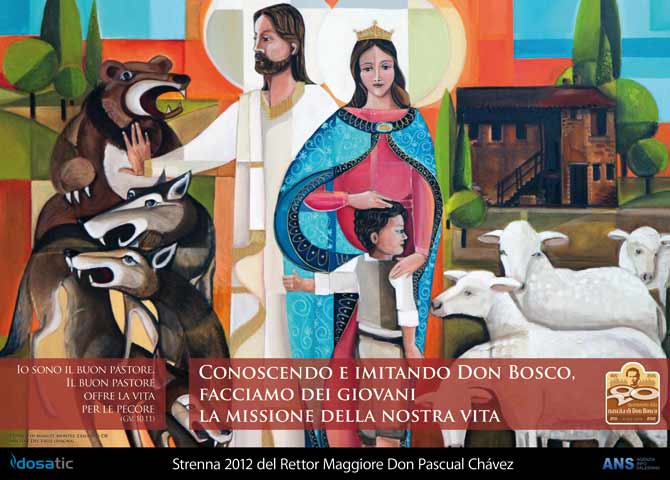 Tercera etapa:   en el origen de la expansión mundial de la obra y de la Familia Salesiana al servicio de la Iglesia, 
la buena Pastora Inmaculada 
revela su rostro definitivo de Auxiliadora de la Iglesia
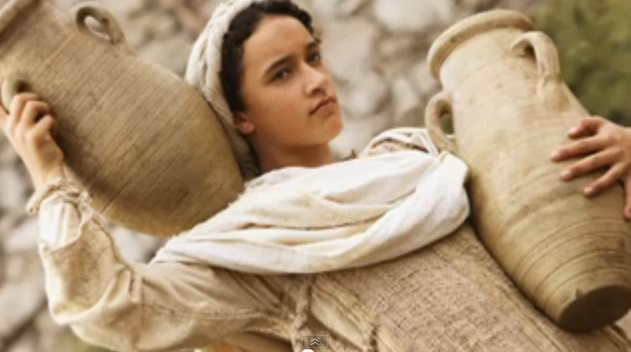 La Virgen santísima ocupa en la vida de nuestro fundador un puesto realmente extraordinario.
Quien lee atentamente la vida de don Bosco  
permanece asombrado por este hecho.
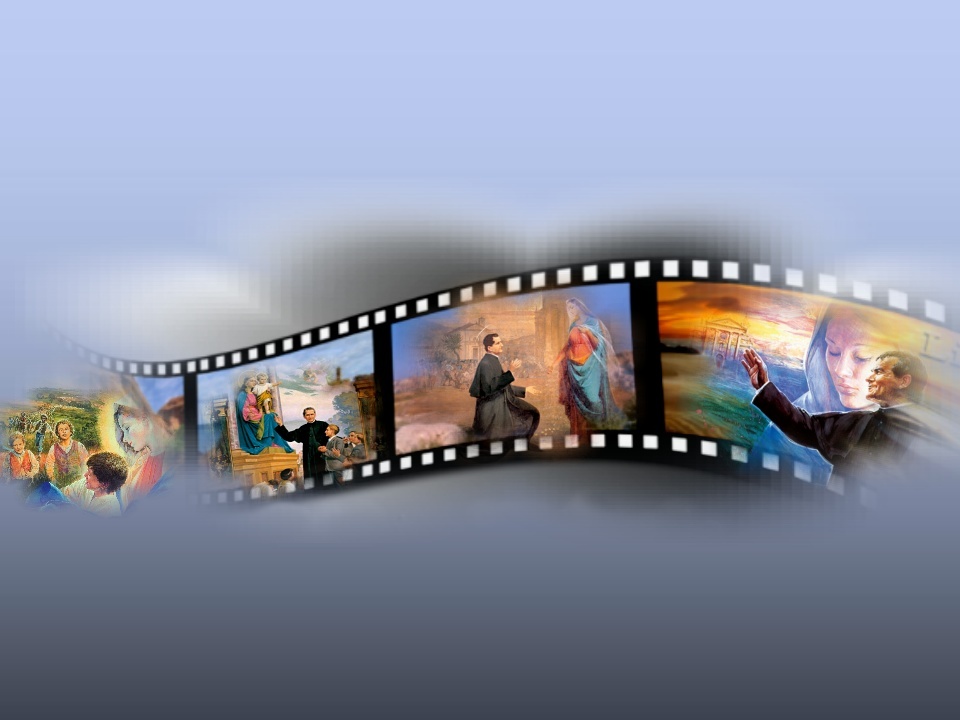 A partir del 1862, el rostro de la  buena Pastora adquiere, a los ojos de don Bosco, sus rasgos definitivos, aquellos de la Auxiliadora: durante los últimos venticinco años de su vida invocará y hará invocar a la Auxiliadora de los  cristianos, aquella que el  pueblo llamará“la  Virgen de don Bosco”.
Pero hay todavía una nueva iniciativa de María, manifestada para orientar la devoción y el trabajo apostólico de don Bosco. Según una declaración suya una tarde de diciembre de 1862: “La Virgen  quiere que la honremos bajo el título de María Auxiliadora: los tiempos corren así de tristes que tenemos justamente necesidad que la Virgen santísima nos ayude a conservar y defender la fe cristiana”
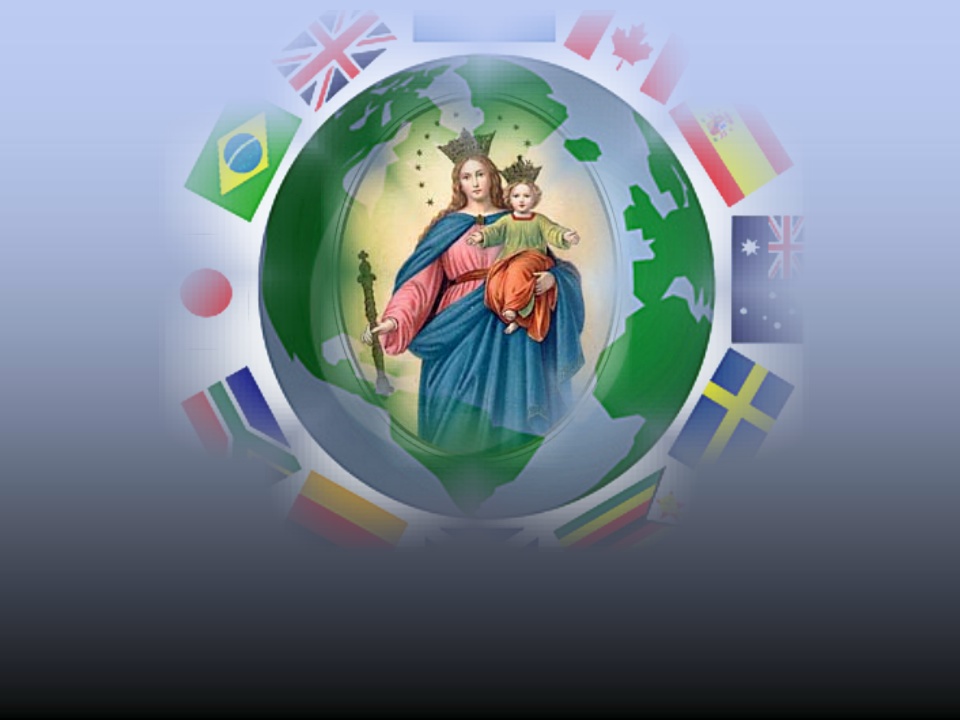 “Auxilio de los cristianos”:  el  horizonte  se  agranda:  
es una Virgen universal.
la Congregación salesiana es aprobada, el Instituto de las Hijas de María Auxiliadora es fundado, el inicio de la aventura misionera, la entrada de las congregaciones salesianas en otros países de Europa, la organización definitiva de los Cooperadores:                                          María Auxiliadora preside  esta expansión mundial, haciéndonos entender su significado eclesial: la Familia Salesiana se inserta en la misión de la Iglesia universal,  y aparece así                                                   en su plena identidad.
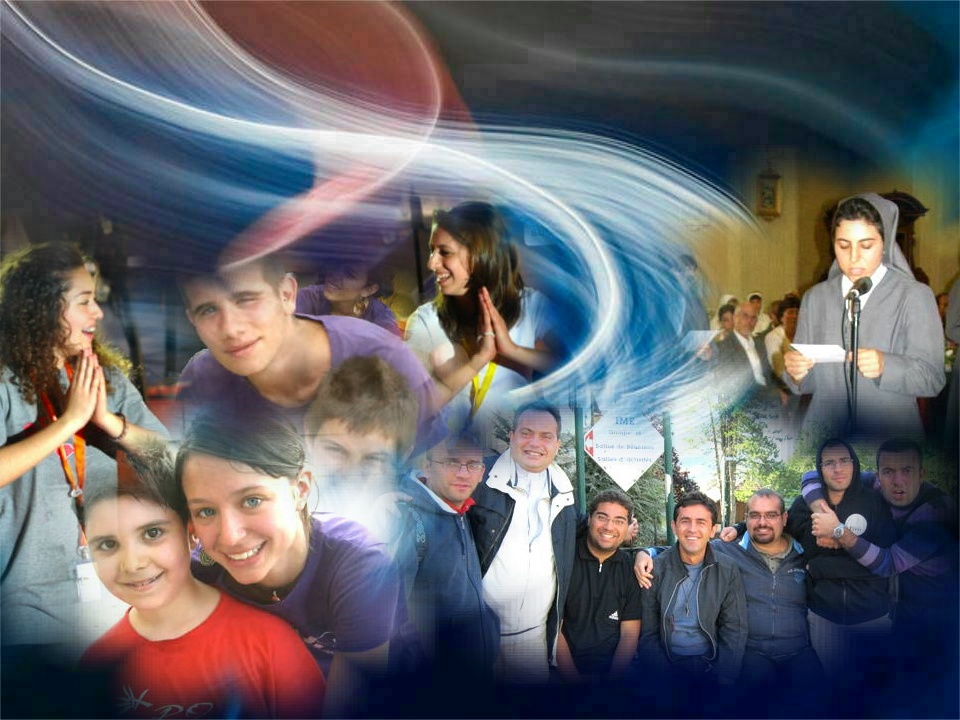 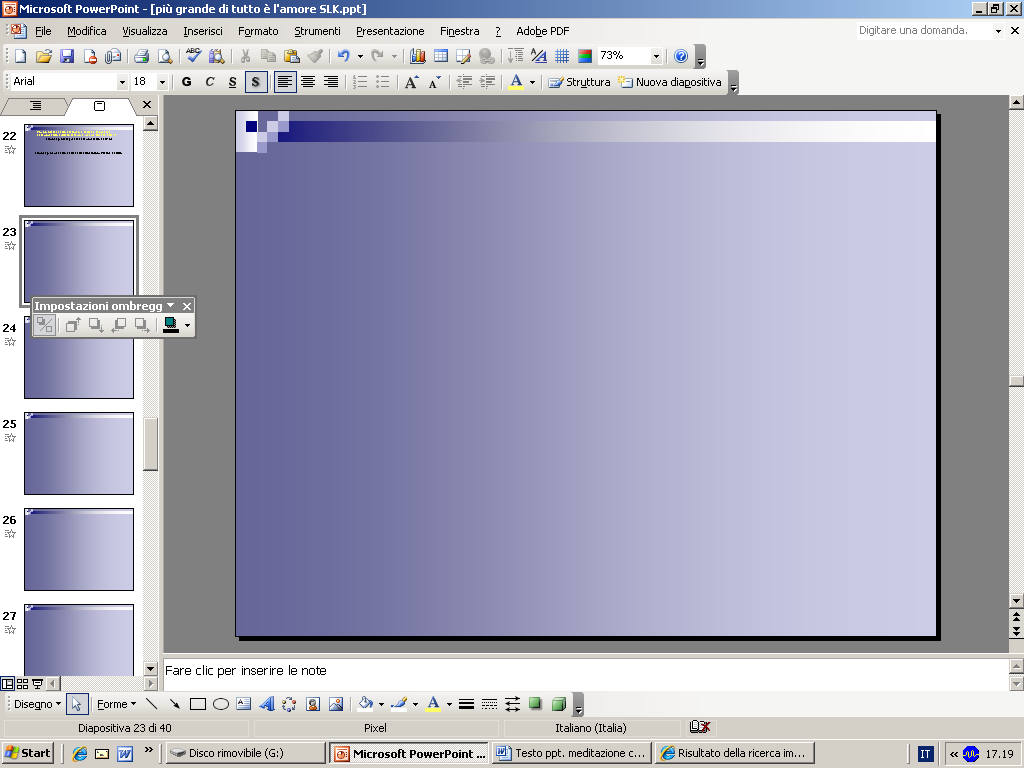 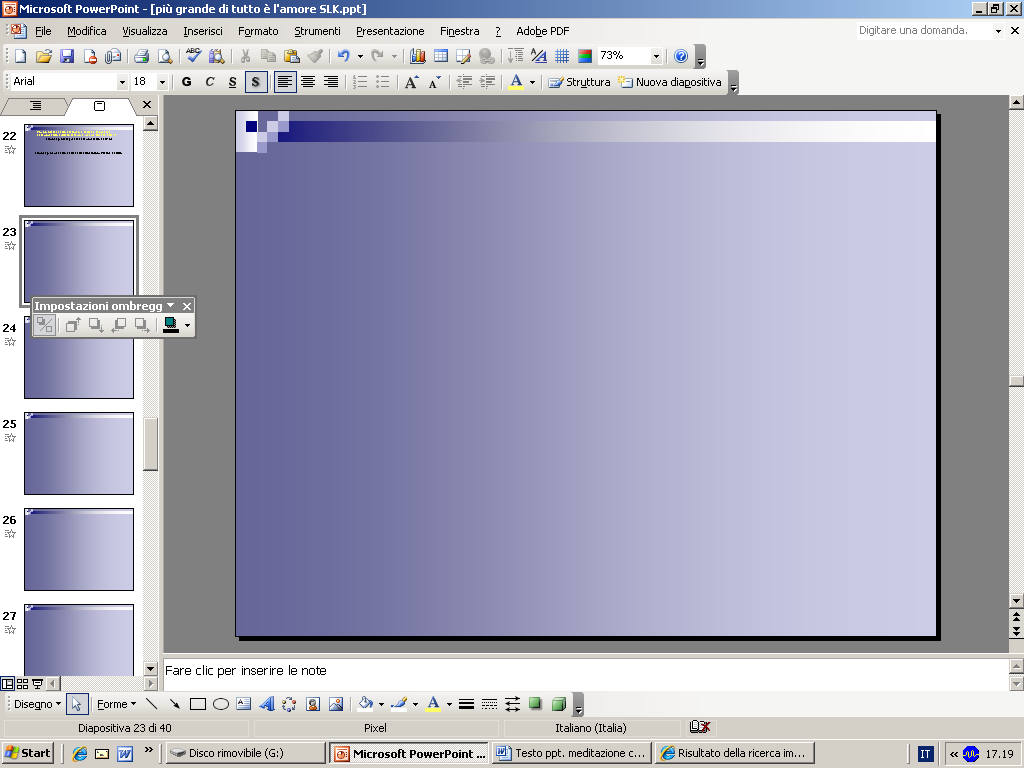 Durante el decenio 1865 - 1875, don Bosco ha descubierto todo el rostro de María, y, en su luz, toda la amplitud de la propia obra carismática.
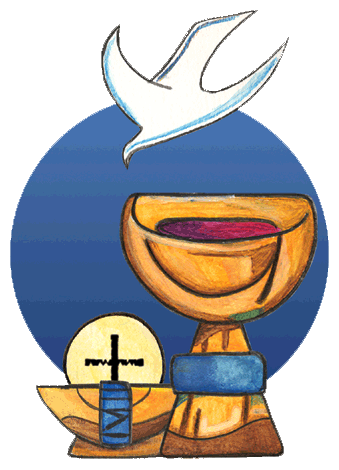 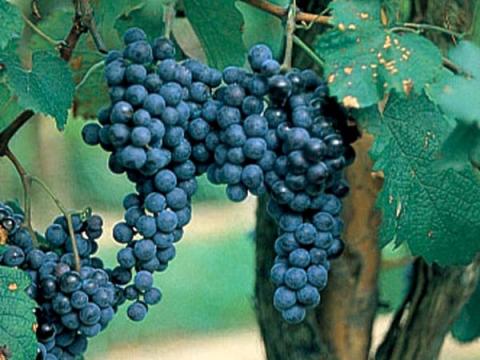 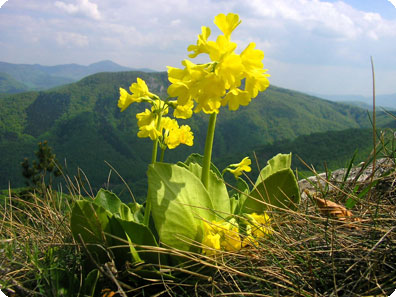 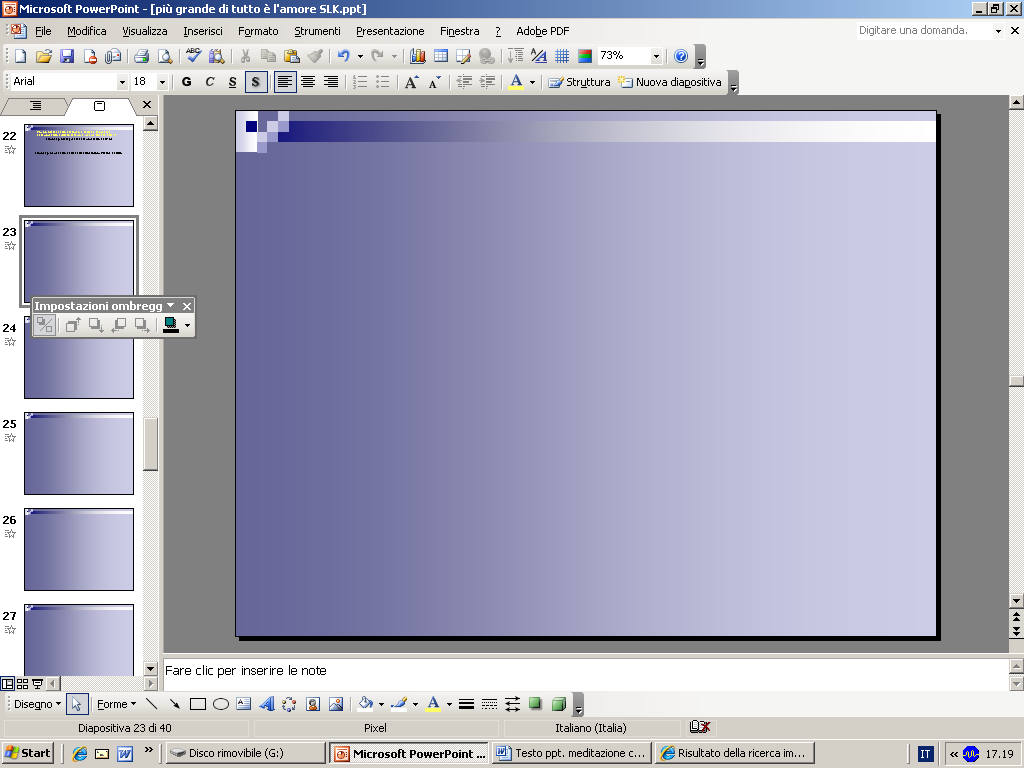 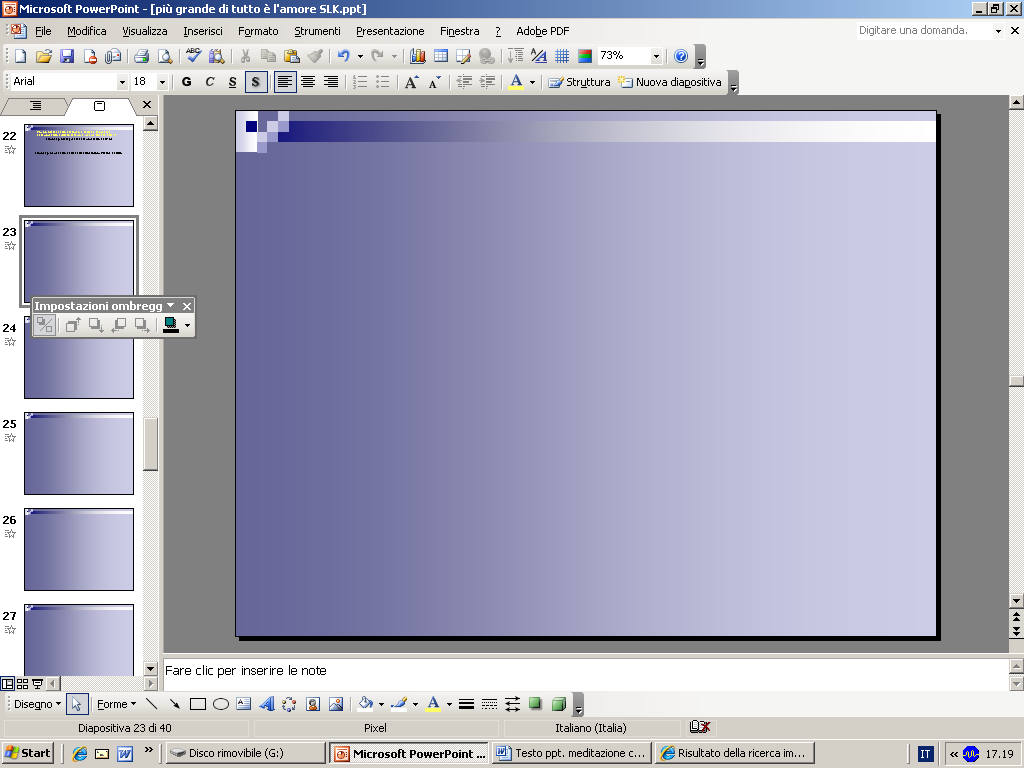 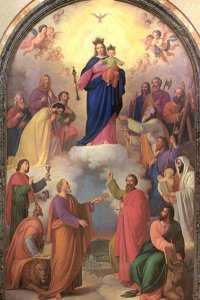 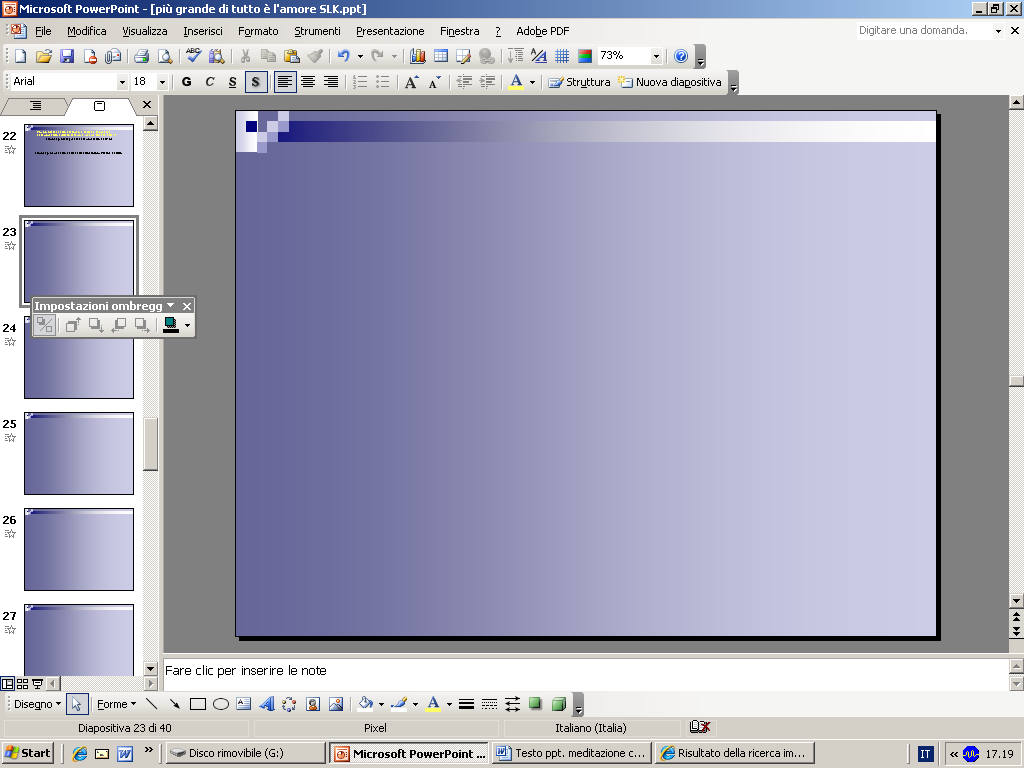 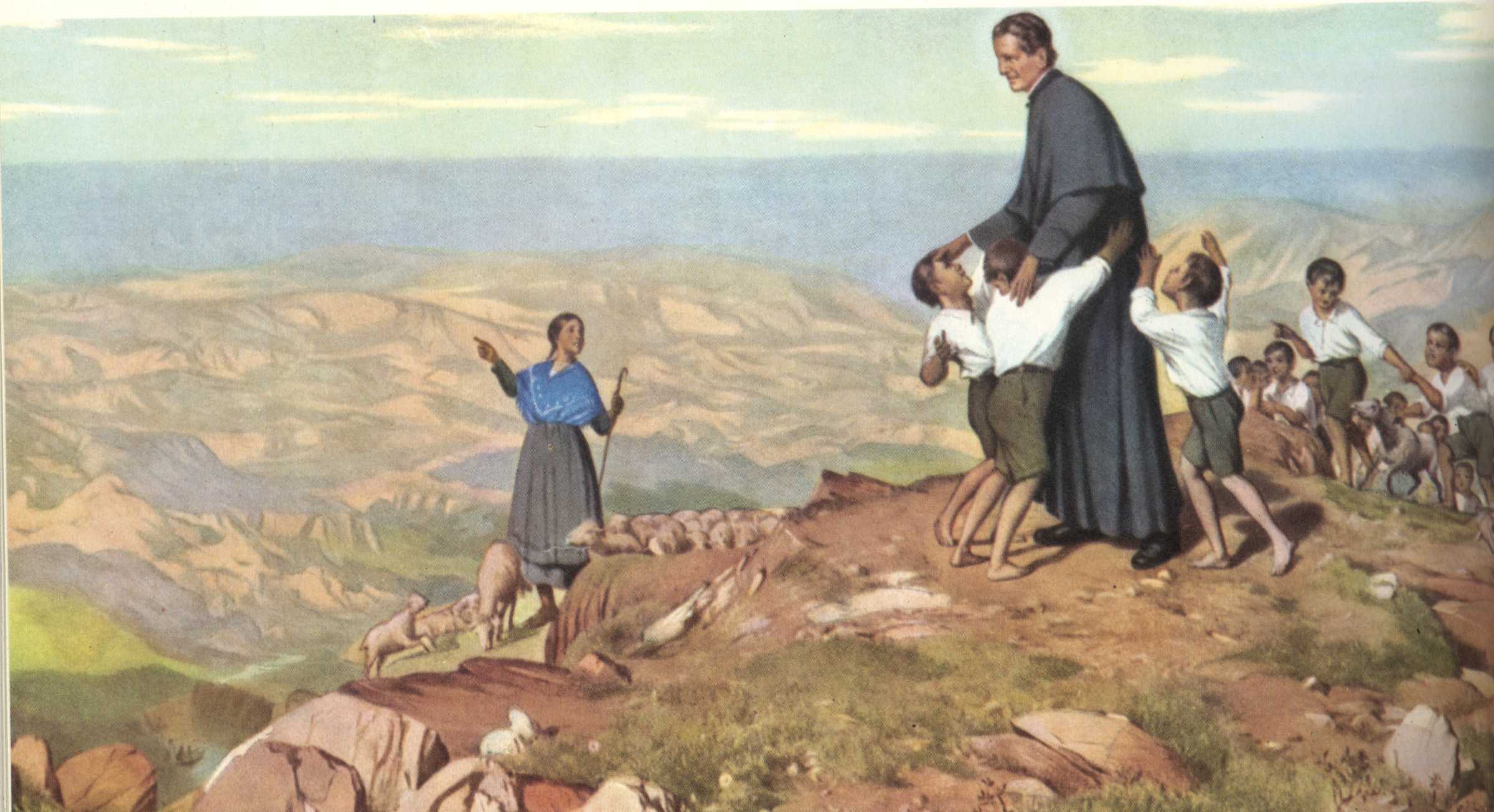 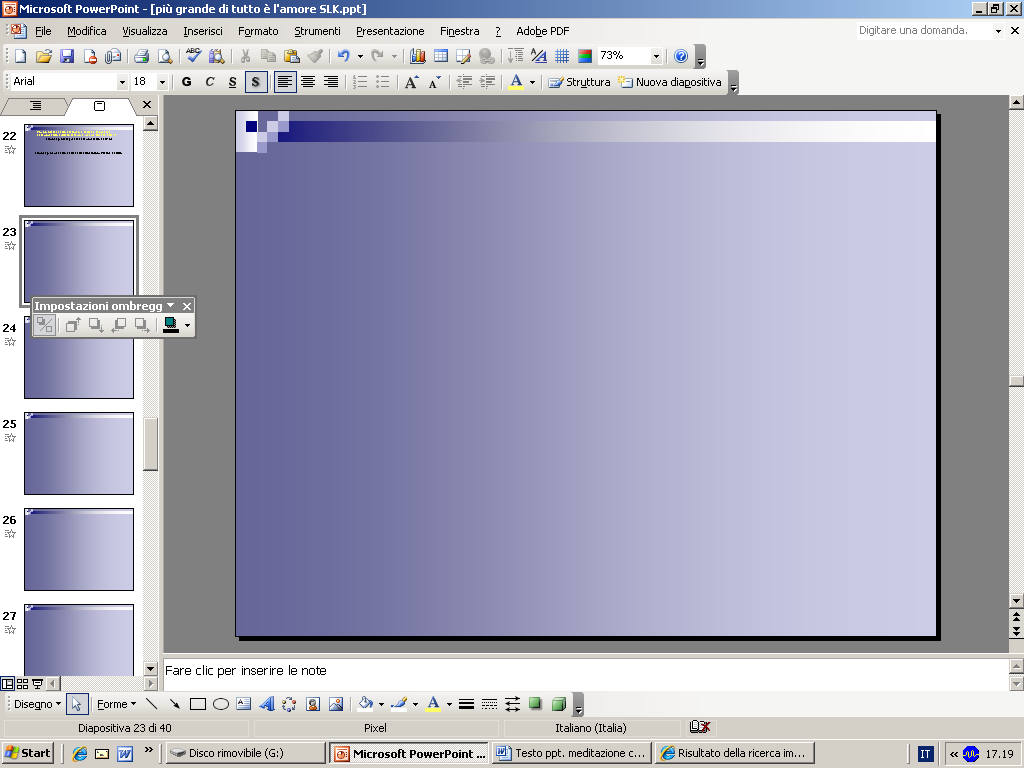 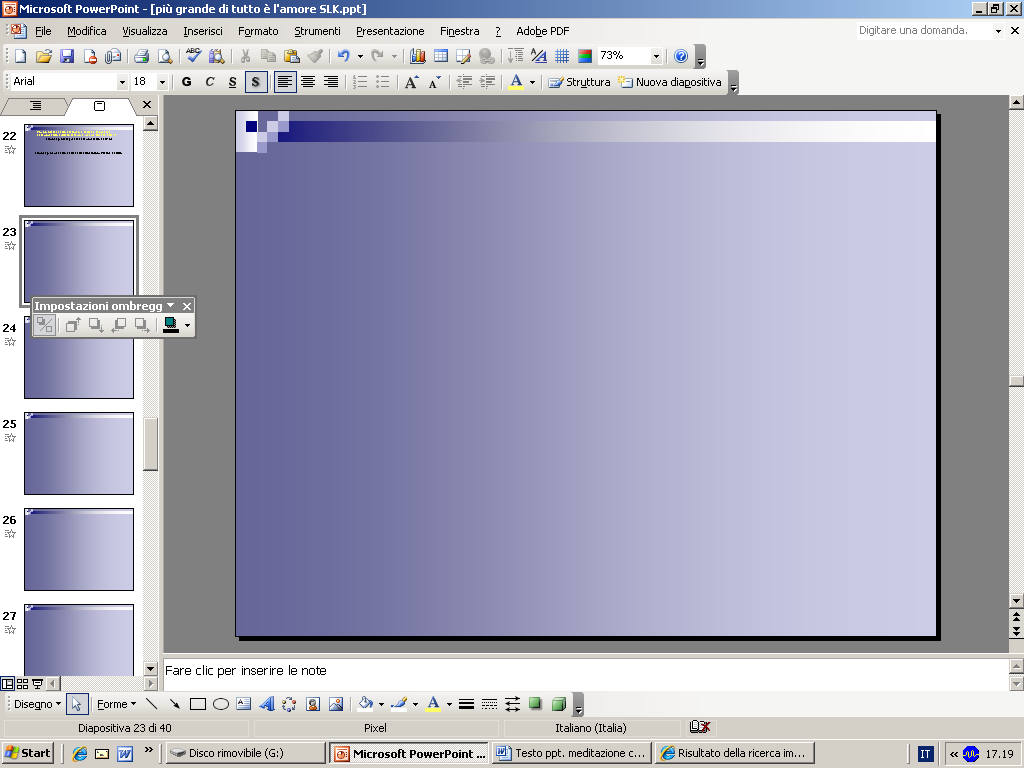 La Pastorcita de los Becchi, como también la Inmaculada del 8  de diciembre de 1841, era ya la Auxiliadora de la Iglesia universal, que hacía surgir un fundador y una institución apostólica  destinada para el bien de toda la Iglesia.
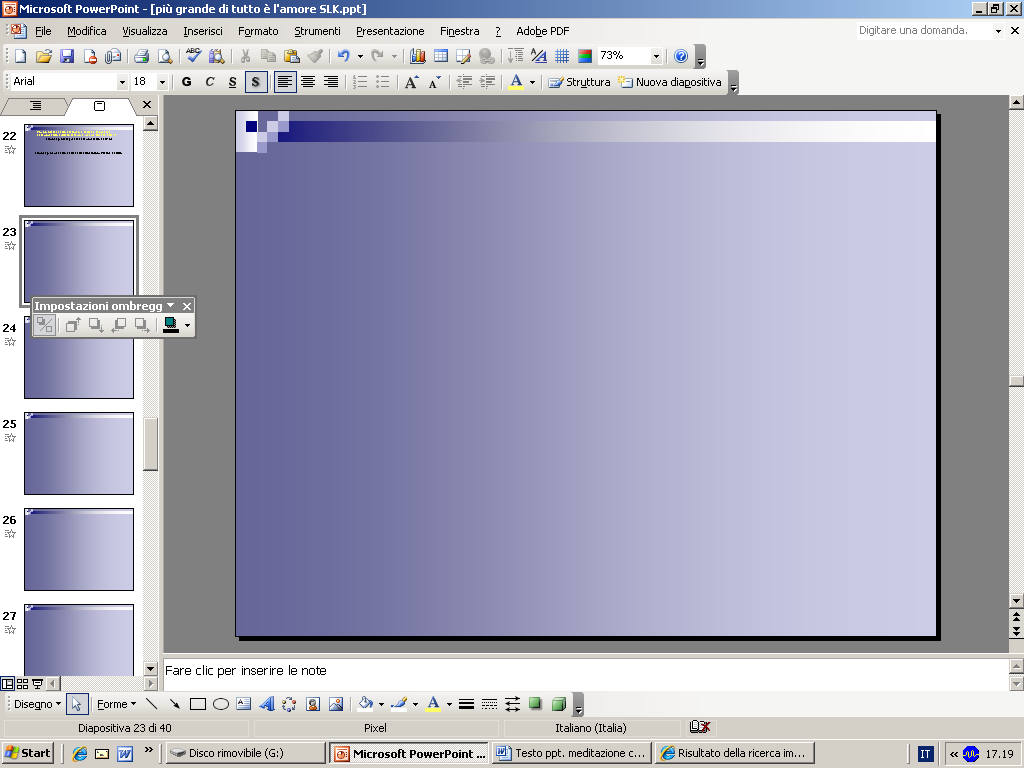 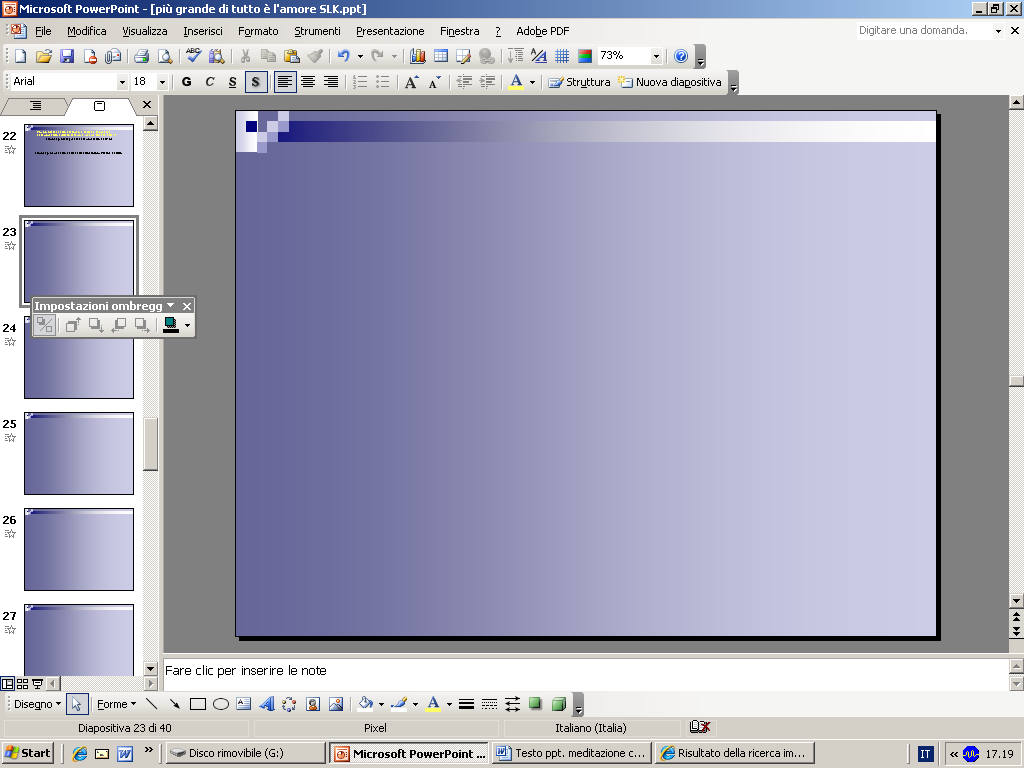